June 2024
Project: IEEE P802.15 Working Group for Wireless Personal Area Networks (WPANs)

Submission Title: [Interference Model Usage and Details]	
Date Submitted: [19 June, 2024]	
Source: [Joerg ROBERT] Company [TU Ilmenau/Fraunhofer IIS]
Address [Helmholtzplatz 2, Ilmenau, 98693, Germany]
E-Mail:[joerg.robert@ieee.org]	
Re: []
	
Abstract:	[This document shows how to use the proposed interference model]
Purpose:	[Presentation to TG 802.15.4ad]
Notice:	This document has been prepared to assist the IEEE P802.15.  It is offered as a basis for discussion and is not binding on the contributing individual(s) or organization(s). The material in this document is subject to change in form and content after further study. The contributor(s) reserve(s) the right to add, amend or withdraw material contained herein.
Release:	The contributor acknowledges and accepts that this contribution becomes the property of IEEE and may be made publicly available by P802.15.
Slide 1
Joerg ROBERT, TU Ilmenau/Fraunhofer IIS
June 2024
Interference Model Usage and Details
Joerg Robert
TU Ilmenau / Fraunhofer IIS
Slide 2
Joerg ROBERT, TU Ilmenau/Fraunhofer IIS
June 2024
Abstract
The typical use-case of IEEE 802.15.4ad will be communication in license-exempt frequency bands
Interference of other systems is unavoidable as other systems do not care about coexistence
No Listen Before Talk used by many Low Power Wide Area Network Systems
Hidden node problem
Very low reception levels (others are technically not able to detect 4ad signals)
IEEE 802.15.4ad should be robust against typical interference in license-exempt bands
Usage of the IEEE 802.15.4w interference model would be a suitable approach
Slide 3
Joerg ROBERT, TU Ilmenau/Fraunhofer IIS
June 2024
IEEE 802.15.4w Interference Model
The IEEE 802.15.4w interference model tries to simulate the typical interference in license exempt frequency bands
The model has been published some years ago: [1]Robert, Joerg, et al. "IEEE 802.15 low power wide area network (LPWAN) PHY interference model." 2018 IEEE International Conference on Communications (ICC). IEEE, 2018.
The configuration itself may be updated to meet recent interference conditions
The model purely focuses on the unpredictable interference in larger areas
Slide 4
Joerg ROBERT, TU Ilmenau/Fraunhofer IIS
June 2024
Assumption of the Interferer Distribution
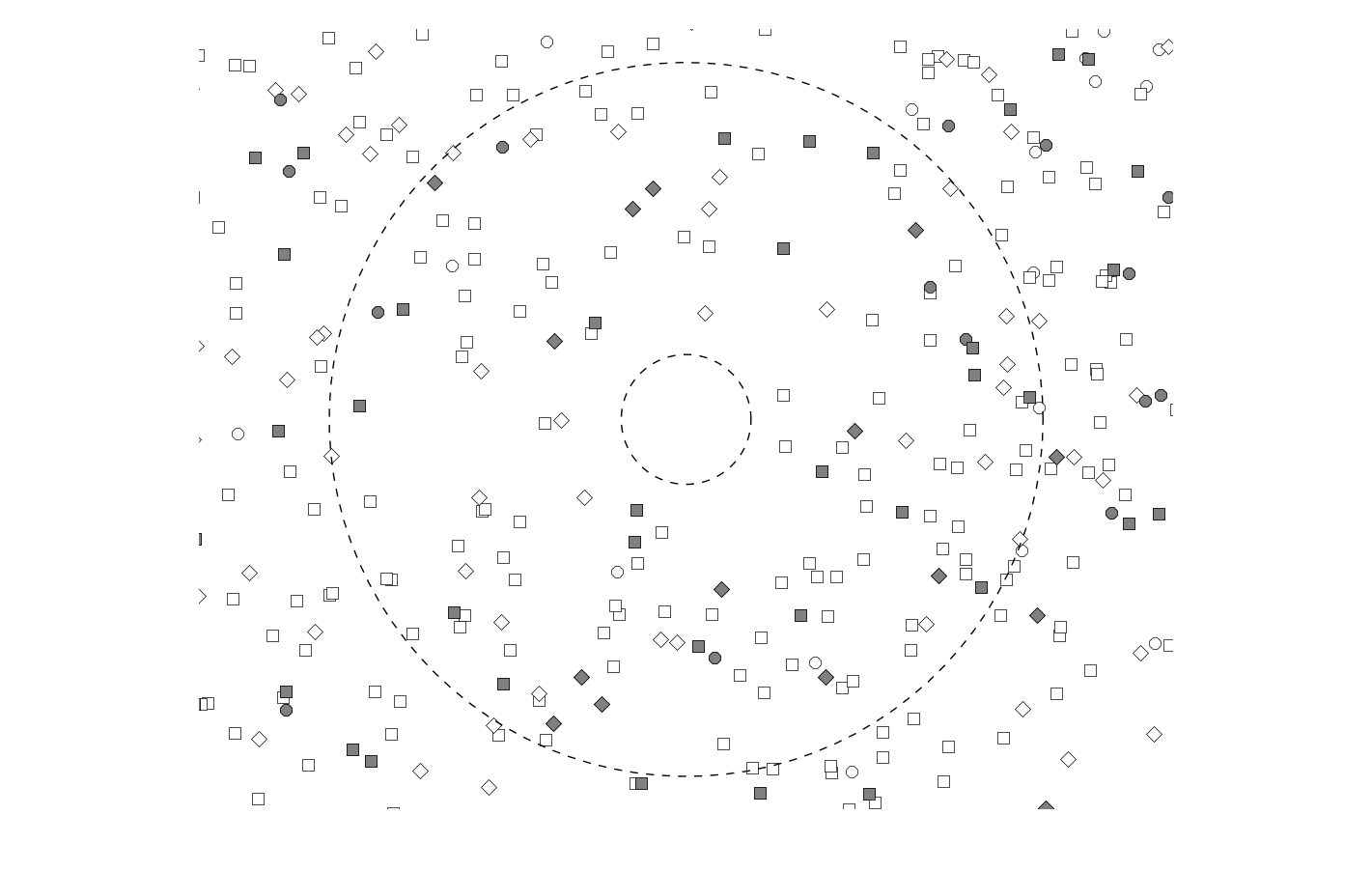 The model has an infinite number of transmitters, with a given transmitter density per area
All transmitters act independently with a given transmit probability
The transmitters have a minim distance rmin to the receiver
The received signal level of transmitters with a distance of more than rmax is negligble
Slide 5
Joerg ROBERT, TU Ilmenau/Fraunhofer IIS
June 2024
Received Signal Level
The received signal level of each transmitter depends on different factors
The transmit power (given as part of the “layer”, i.e. the signal type)
The distance
The used propagation model
The interference model currently supports some pre-defined propagation models based on the well-known Okumura Hata models
Slide 6
Joerg ROBERT, TU Ilmenau/Fraunhofer IIS
June 2024
Arrival Rate of Interferers
Slide 7
Joerg ROBERT, TU Ilmenau/Fraunhofer IIS
June 2024
Properties of the Arrival Process
Slide 8
Joerg ROBERT, TU Ilmenau/Fraunhofer IIS
June 2024
Currently Defined Layers
Definition of multiple layers to cover different interferer types
Required layer parameters are transmit power, bandwidth, and the signal length
Example layer configuration:
Slide 9
Joerg ROBERT, TU Ilmenau/Fraunhofer IIS
June 2024
Generation of the Transmit Signal
The transmit signal of the of the different interferes could be FSK, OFDM, or other types of modulation
To abstract different modulation schemes, the interference is assumed by filtered Gaussian noise
Bandwidth of the noise is given by the layer
Power of the noise if given by the layer
Duration is given by the layer
Gaussian noise is generally a good model for OFDM signals
Constant envelope signals (e.g. FSK, MSK) do not follow a Gaussian distribution, but the impact on the simulation results is most likely negligible
Slide 10
Joerg ROBERT, TU Ilmenau/Fraunhofer IIS
June 2024
Calculation of Channel Realization (I/II)
Slide 11
Joerg ROBERT, TU Ilmenau/Fraunhofer IIS
June 2024
Calculation of Channel Realization (II/II)
For each arrival generate white Gaussian noise of the desired interferer length and filter the signal to limit the signal bandwidth to the desired layer bandwidth
For each arrival correct the signal power to the defined layer power
For each arrival apply the path-loss and add the signal to the play-ground
Slide 12
Joerg ROBERT, TU Ilmenau/Fraunhofer IIS
June 2024
Device-to-Device Path-Loss Model
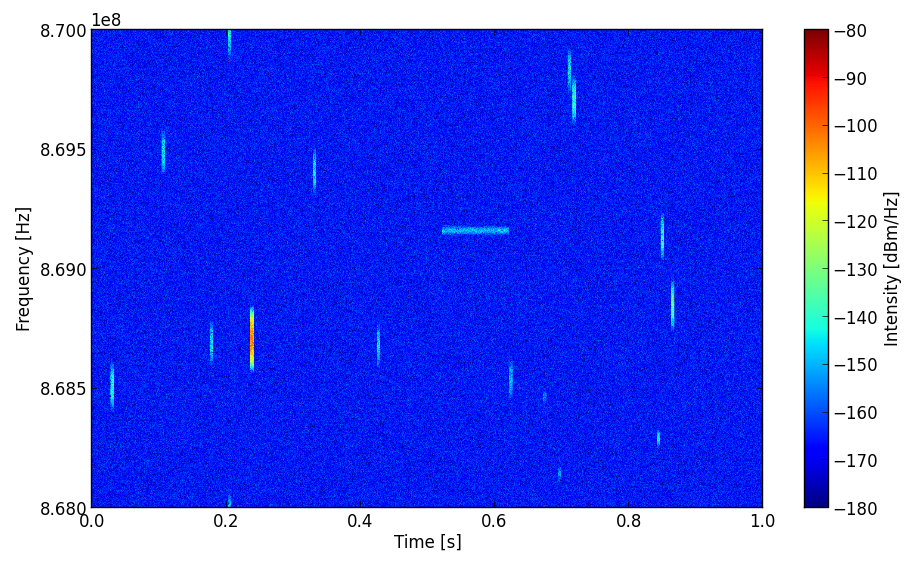 Based on parameters used given in the example layer configuration
Slide 13
Joerg ROBERT, TU Ilmenau/Fraunhofer IIS
June 2024
Outdoor Urban Path-Loss Model
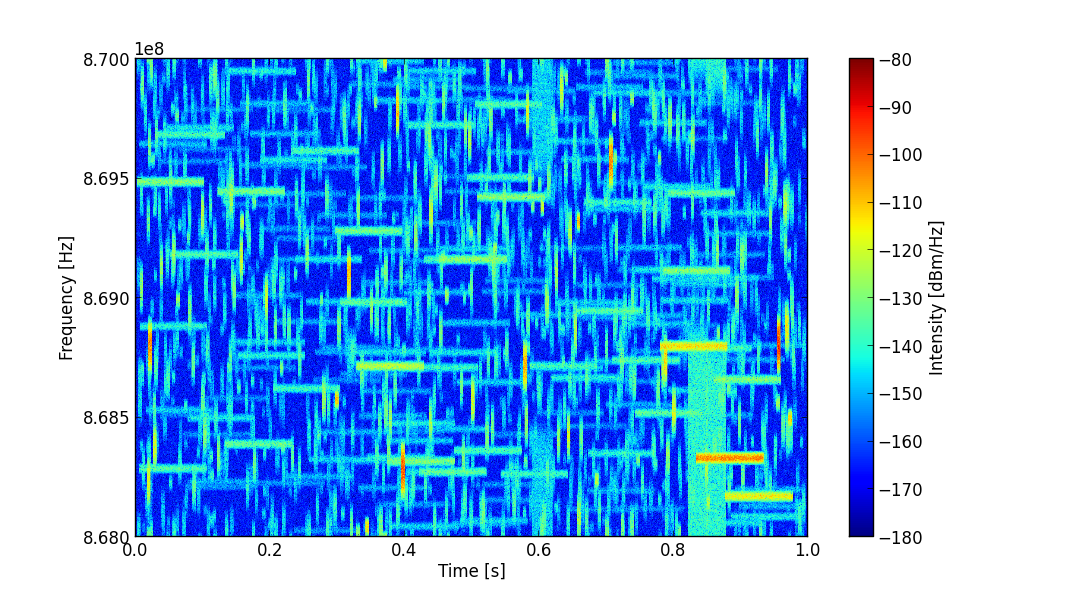 Slide 14
Joerg ROBERT, TU Ilmenau/Fraunhofer IIS
June 2024
Using the Model in Simulations
The open source code mentioned in [1] creates the Additive White Gaussian Noise and the interference
The IQ samples generated by the model and stored in a file have to be added to the signal in the simulation:





Compared to the “normal” simulation
File Reader
Add
Sink
Source
AWGN
Sink
Source
Slide 15
Joerg ROBERT, TU Ilmenau/Fraunhofer IIS
June 2024
File Content
The file format is binary float or double with interleaved complex data (always Re, Im, Re, Im, …)
All levels inside the generated file are normalized to dBm, i.e. an absolute value of “1” corresponds to a signal level of 0dBm  all values are typically quite small
The bandwidth of the generated interference / noise file can be adapted to the simulation bandwidth
Slide 16
Joerg ROBERT, TU Ilmenau/Fraunhofer IIS
June 2024
Normalization of the Model
Relevant for most applications is the Signal to Noise Ratio (SNR)
In most simulations, the Noise is changed to meet the required SNR
But: This is not true in real systems, as the noise is normally constant but the signal level changes (thermal noise + noise figure is given)
Further, the same interference file is typically used for modelling different SNR
Requirement to change the Signal Level (normalized to 0dBm)
A transmit power of 0dBm would result in a signal amplitude of “1”
Slide 17
Joerg ROBERT, TU Ilmenau/Fraunhofer IIS
June 2024
Summary
This document gives some additional insight to the interference model proposed in [1]
The models is intended to model unpredictable interference that is independent of the desired signals that are dominant in sub-GHz systems
Details on the calculations are presented
For more details ask or try the model yourself
Slide 18
Joerg ROBERT, TU Ilmenau/Fraunhofer IIS
June 2024
Literature
[1] Robert, Joerg, et al. "IEEE 802.15 low power wide area network (LPWAN) PHY interference model." 2018 IEEE International Conference on Communications (ICC). IEEE, 2018.
Slide 19
Joerg ROBERT, TU Ilmenau/Fraunhofer IIS